Dr Dan Chisholm

Department of Mental Health and Substance Use,
WHO Headquarters Office
Geneva, Switzerland
the role and contribution of health services & systems RESEARCHto global mental health
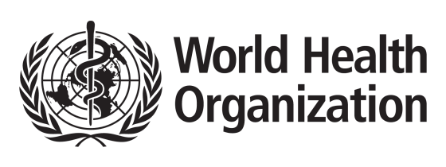 GUESS the acronym
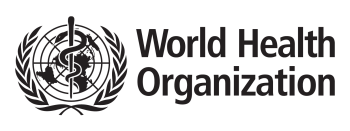 2
Health services & HEALTH systems Research projects
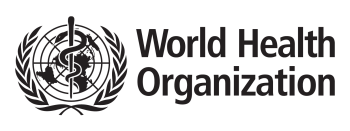 3
EPSILON European Psychiatric Services: Inputs linked to Outcome Domains & Needs (1998 – 2002; EC-funded project)
Objective:  
 To adapt (& translate) for use in 5 European countries 
 Camberwell Assessment of Need
 Client Socio-Demographic and Service Receipt Inventory
 Involvement Evaluation Questionnaire
 Lancashire Quality of Life Profile 
 Verona Service Satisfaction Scale
 To describe (cross-sectionally) the care provided for people with schizophrenia in these countries

Methods: 
Multi-country, cross-sectional study design
Sites: 
Denmark, England, Italy, Spain, The Netherlands
Illustrative output / findings:  
Development of internationally comparable versions of all instruments
Identification of significant cross-country differences:
Unmet needs (Amsterdam = highest)
Service satisfaction (London = lowest)
Quality of life (London = lowest)
Service costs (Copenhagen = highest)
Estimates of the costs of care and associated drivers (e.g. 50% higher cost for males)

Contribution (to global mental health agenda):
Generation and promotion of tools and instruments to assess core domains of the care pathway / user outcomes
New evidence and insights into cross-country differences in standards, provision and quality of care for schizophrenia
4
EMILIA E-mhGAP Intervention Guide in Low-and Middle-Income Countries: Proof-of-Concept for Impact and Acceptability (2018 – 2022; MRC-funded)
Objective:  
To test feasibility of an e-version of WHO’s mhgap intervention guide (mhGAP-IG, a clinical decision-making tool that has been used > 100 countries worldwide)
Methods: 
Qualitative study design; Key Informant Interviews & Focus Group Discussions with PHC providers
Sites: 
Nigeria and Nepal
Illustrative output / findings:  
Updated e-version of mhGAP-IG developed using a human-centered design approach
Acceptability and feasibility of mobile decision support application in PHC settings
Protocol for a cluster RCT prepared

Contribution (to global mental health agenda):
emhGAP-IG is a viable way to embed clinical guidance and decision-making tools in management of people with MNS conditions in non-specialized settings
5
EMERALD Emerging mental health systems in low- and middle-income countries(2012 – 2017; EU-funded project)
Objective:  
To identify strategies for reducing the mental health treatment gap through application of WHO’s health system strengthening framework (governance, financing, human resources, service provision, information systems)
Adequate, fair & sustainable resourcing: Identify resources, financing & information for scale-up
Integrated service provision: Evaluate context, process & system implications of service scale-up
Improved coverage & goal attainment: Develop, use & monitor indicators of coverage & system performance.
Sites: 
Six LMIC in Africa and South Asia (Ethiopia, Nigeria, South Africa, Uganda, India, Nepal); the project built on the PRIME study (DfID-funded HSR consortium)
Illustrative output / findings:  
Household economic impact of MH conditions (survey)
Costs of scaling-up essential care packages (projections)
Systemic considerations / interventions for integrated care
Identification and testing of indicators in routine practice

Contribution (to global mental health agenda):
New evidence on impoverishing effects of MH conditions & consequent need for financial protection
Evidence-based strategies for improving health system governance for MH conditions
Feasibility of routine health information systems to track progress towards UHC for MH conditions
6
Contribution of health services & systems research .. to global mental health objectives (WHO action plan)
7
A huge thanks & best wishes to graham from the who department of mental health & substance use
From left to right (with some project associations):
Fahmy Hanna (INDIGO)
Devora Kestel (Director .. oversees everything)
Tarun Dua (mhGAP guideline development)
Dan Chisholm (PRIME, EMERALD)
Mark van Ommeren (MH at work, HESPER)
Neerja Chowdhary (mhGAP, EMILIA)
8